Презентация для учебника
Козлова С. А., Рубин А. Г.
«Математика, 6 класс. Ч. 1»
ГЛАВА II.  ДЕСЯТИЧНЫЕ ДРОБИ
2.7. Деление десятичной дроби
на натуральное число.
Деление десятичных дробей
Школа 2100
school2100.ru
Деление десятичной дроби на натуральное число. Деление десятичных дробей
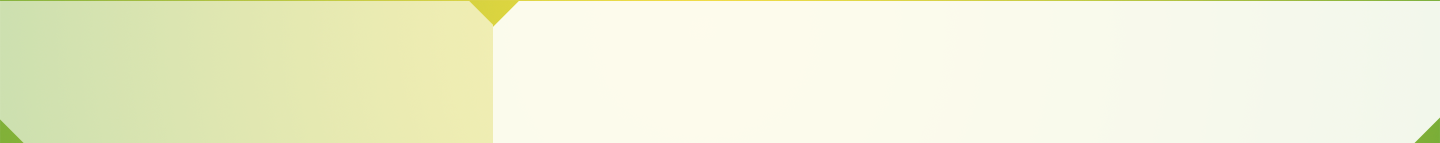 Деление десятичной дроби
на натуральное число
УЖЕ ИЗВЕСТНО, ЧТО:
действия сложения, вычитания и умножения
с десятичными дробями
похожи на действия с натуральными числами.
Основное отличие арифметических действий
с десятичными дробями
по сравнению с действиями с натуральными числами заключается в необходимости специального
правила для определения места запятой
в полученном результате.

Такое правило понадобится и для деления.
Деление десятичной дроби на натуральное число. Деление десятичных дробей
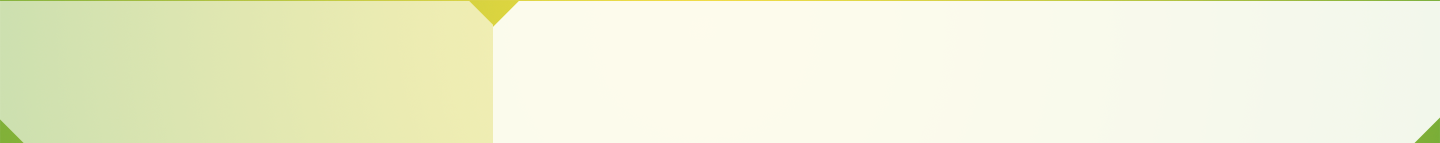 Деление десятичной дроби
на натуральное число
ПРИМЕР 1
Разделим десятичную дробь 34,75
на натуральное число 5.
Сначала сделаем это, пользуясь
свойствами операции деления:
34,75 : 5 = (30 + 4,5 + 0,25) : 5 =

= 30 : 5 + 4,5 : 5 + 0,25 : 5 =

= 6 + 0,9 + 0,05 = 6,95
Деление десятичной дроби на натуральное число. Деление десятичных дробей
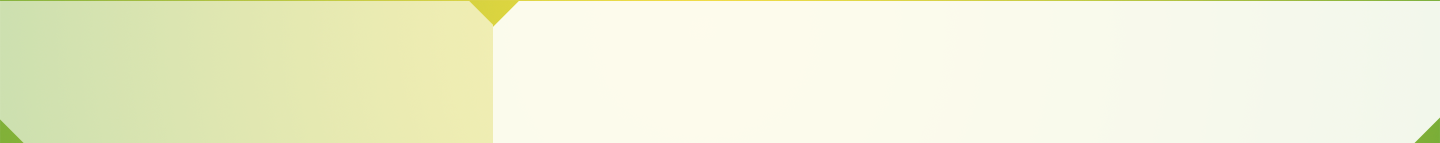 Деление десятичной дроби
на натуральное число
ПРИМЕР 1
Выполним
деление в столбик, действуя в соответствии
с теми же алгоритмами, что и при делении натуральных чисел.
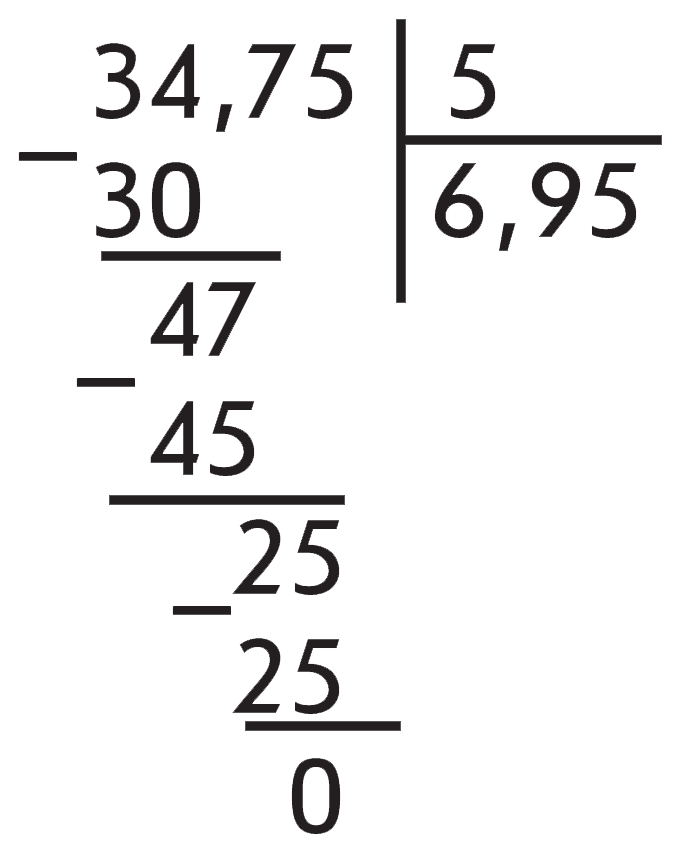 Деление десятичной дроби на натуральное число. Деление десятичных дробей
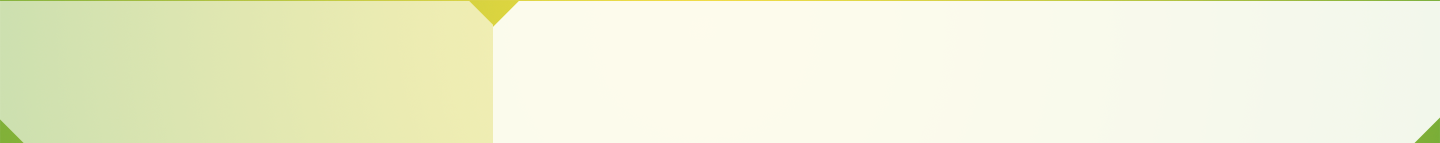 Деление десятичной дроби
на натуральное число
Правило деления десятичной дроби
на натуральное число:
Деление десятичной дроби
на натуральное число
выполняется так же, как и деление натуральных чисел. 

После того как закончено
деление целой части,
в частном ставят запятую.
Деление десятичной дроби на натуральное число. Деление десятичных дробей
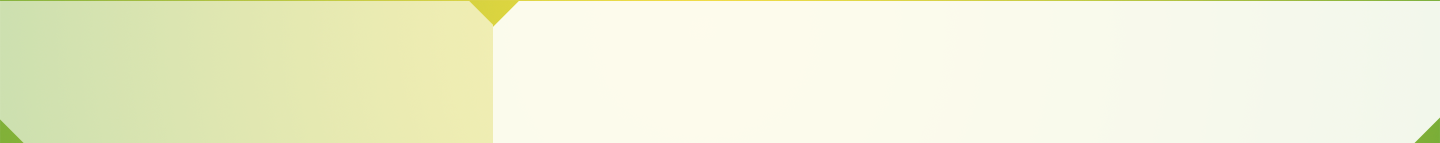 Деление десятичной дроби
на натуральное число
ПРИМЕР 2
Найдём частное чисел 1,15 и 5.
Целая часть делимого равна 1; она меньше делителя.

Поэтому в частном записали 0 целых, после чего поставили запятую и продолжили
деление.
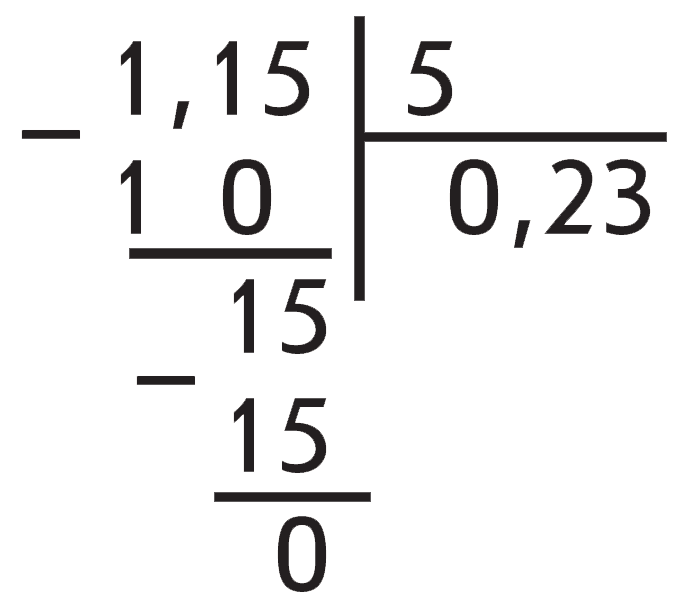 Деление десятичной дроби на натуральное число. Деление десятичных дробей
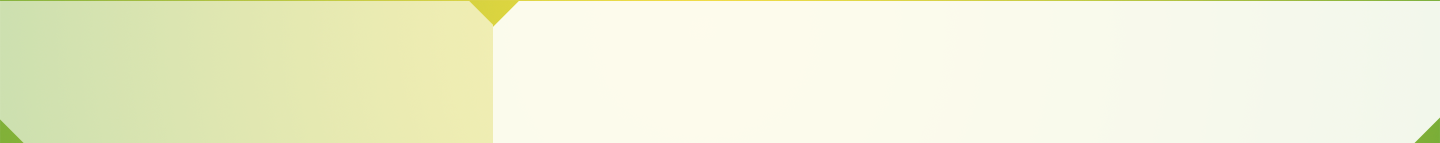 Деление десятичной дроби
на натуральное число
ПРИМЕР 3
Найдём частное чисел 24,4 и 8.
Когда все цифры делимого 24,4 были снесены,
ноль в остатке не получился: следовало продолжить деление. 

Десятичная дробь не изменится, если к ней справа приписать нули, поэтому приписываем
к делимому нуль и находим следующие цифры частного
до тех пор, пока в остатке
не получится нуль.
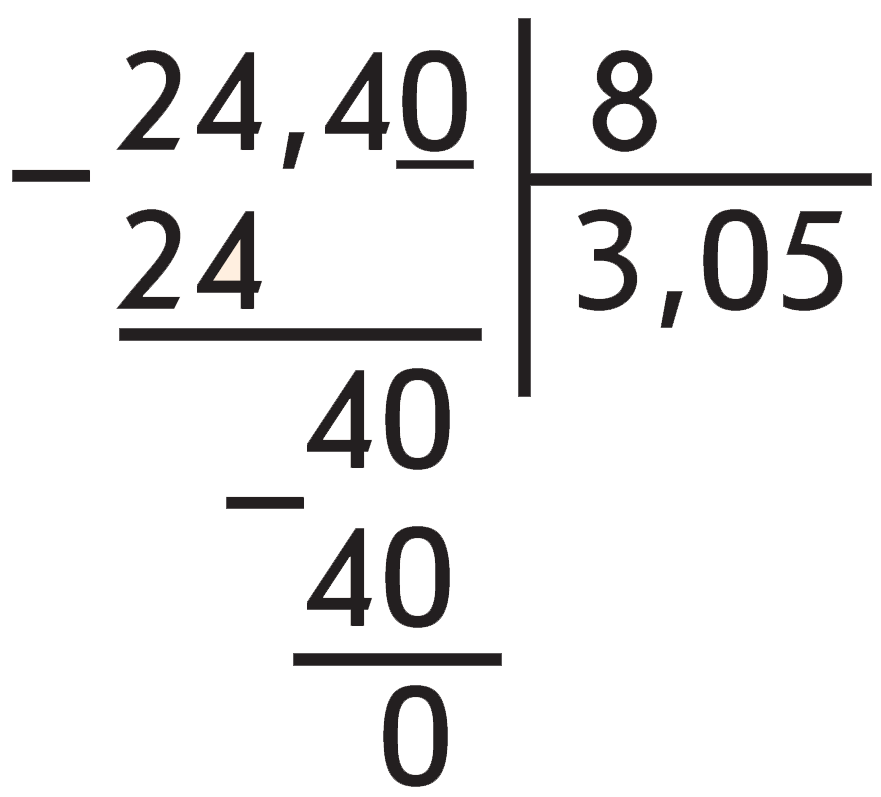 Деление десятичной дроби на натуральное число. Деление десятичных дробей
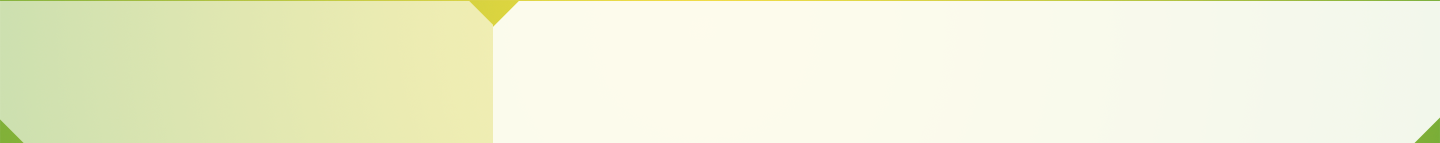 Деление десятичной дроби
на натуральное число
ПРИМЕР 3
Найдём частное чисел 24,4 и 8.
Обратите внимание, запись может быть
сделана иначе:

нули можно приписывать
не к делимому,
а непосредственно к остаткам, получающимся
в процессе деления.
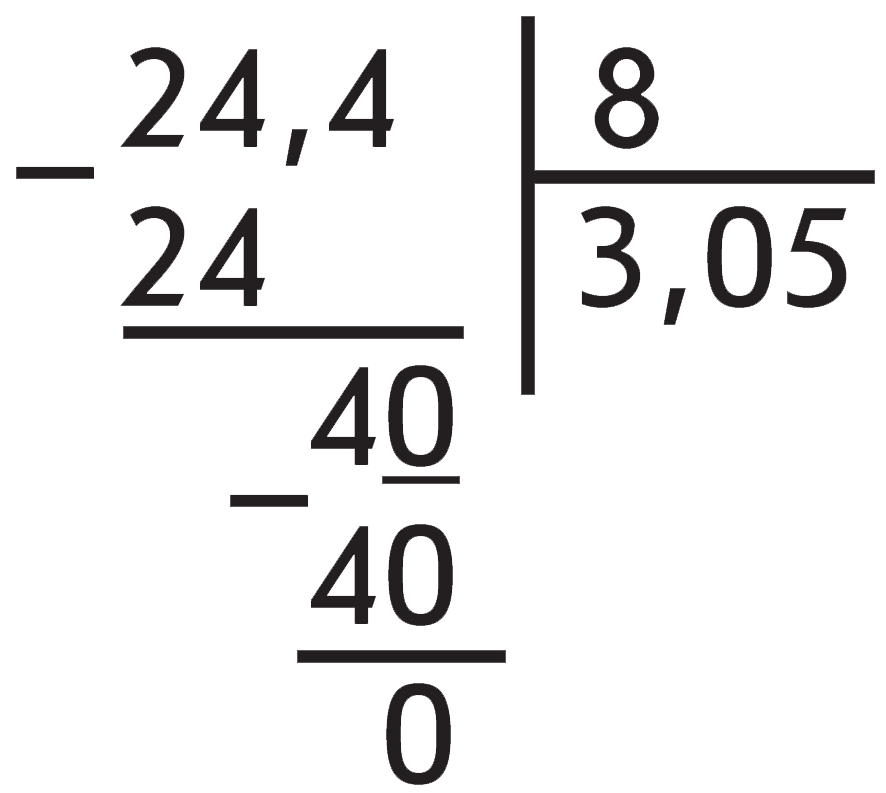 Деление десятичной дроби на натуральное число. Деление десятичных дробей
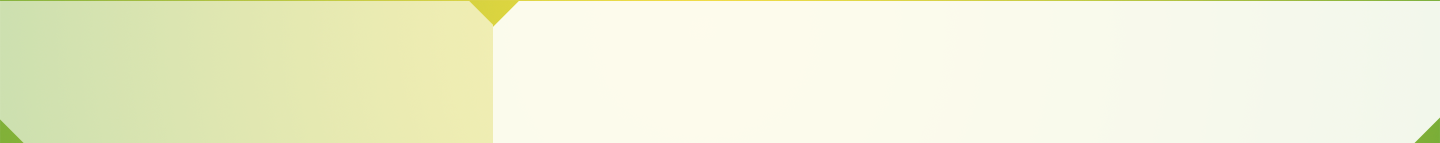 Деление десятичной дроби
на натуральное число
ПРИМЕР 4
Найдём частное чисел 300 и 8.
Разделив 300 на 8,
получили в частном 37
и в остатке 4.

После этого
продолжили деление,
приписав к остатку 0.

Иногда при делении получается бесконечная
десятичная дробь.
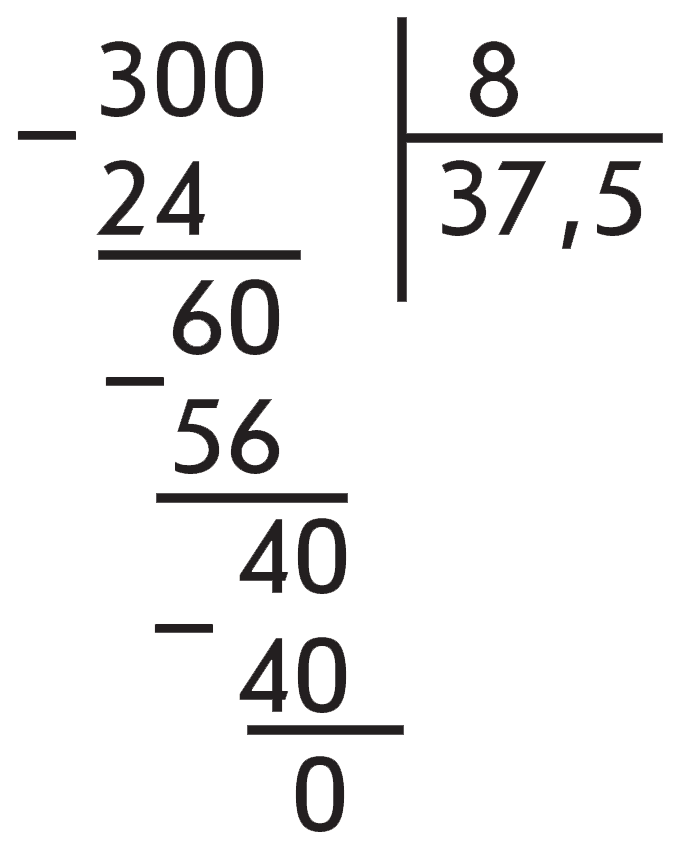 Деление десятичной дроби на натуральное число. Деление десятичных дробей
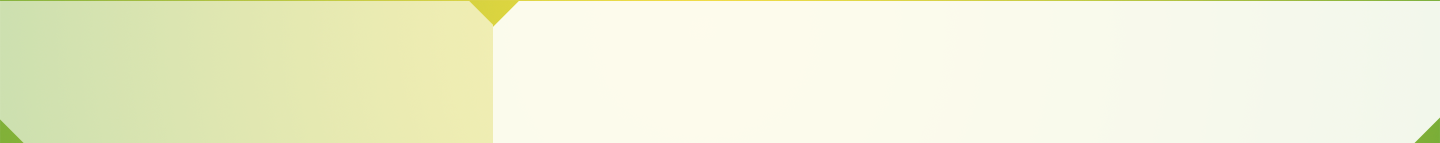 Деление десятичной дроби
на натуральное число
ПРИМЕР 5
Найдём частное чисел 2 и 3.
Разделив 2 на 3, получили в частном 0 и в остатке 2. 

Далее на каждом этапе вычисления получается один и тот же остаток 2, а в частном –
одна и та же цифра 6.

Процесс этот бесконечен,
он приводит к выражению 0,666…,
где многоточие показывает, что цифра 6 повторяется бесконечно много раз.
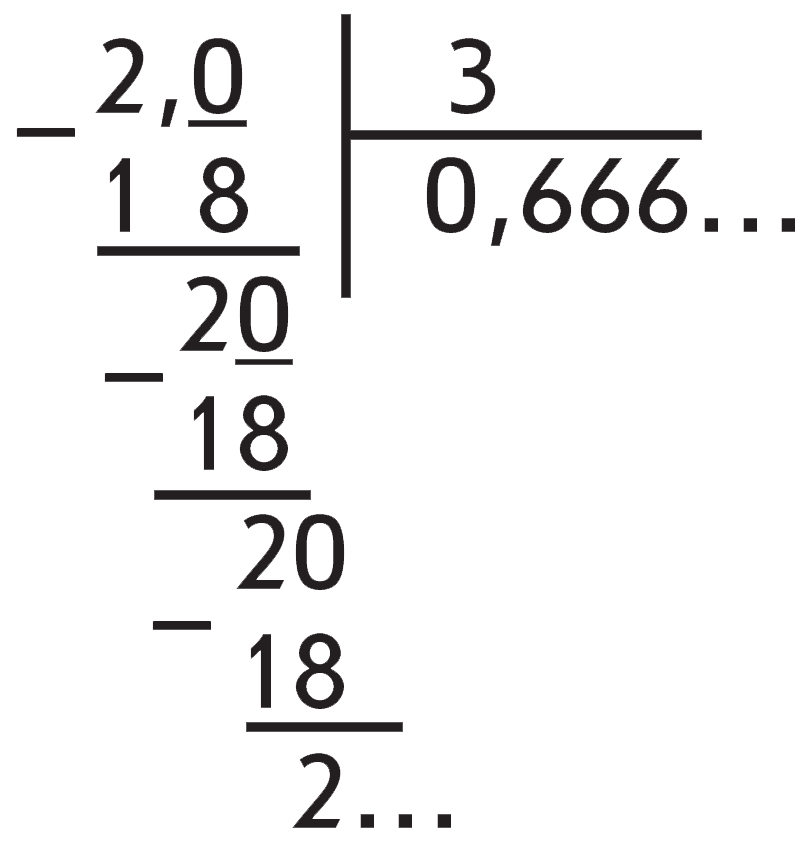 Деление десятичной дроби на натуральное число. Деление десятичных дробей
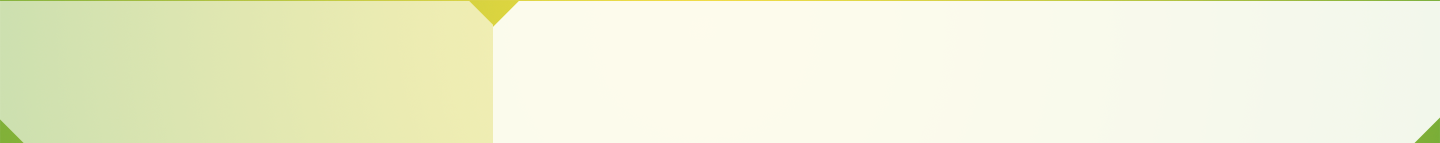 Деление десятичных дробей
Найдём частное чисел 1225 и 49.
Это число 25.
Найдём частное чисел 122,5 и 4,9.
Это число 25, поскольку, переходя к обыкновенным дробям, получим
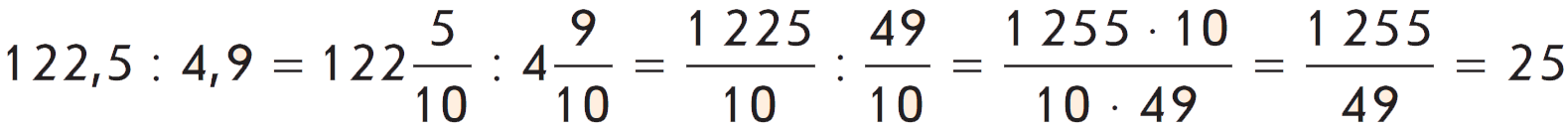 Частные равны. Почему?
Во втором частном и делимое, и делитель в 10 раз меньше, чем делимое и делитель в первом частном.

Известна зависимость: частное не меняется при уменьшении или увеличении делимого и делителя
в одинаковое число раз.
Деление десятичной дроби на натуральное число. Деление десятичных дробей
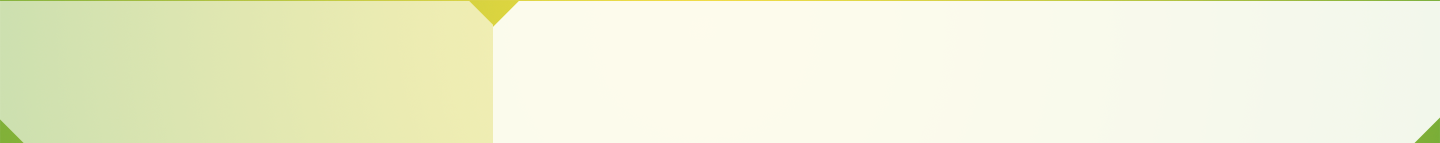 Деление десятичных дробей
Найдём частное чисел 1225 и 49.
Это число 25.
Найдём частное чисел 122,5 и 4,9.
Это число 25, поскольку, переходя к обыкновенным дробям, получим
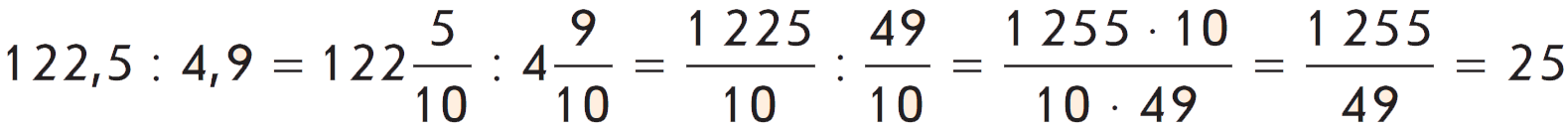 Используя эту зависимость,
мы можем увеличить делимое и делитель
в одинаковое число раз так,
чтобы делитель стал натуральным числом.
Деление десятичной дроби на натуральное число. Деление десятичных дробей
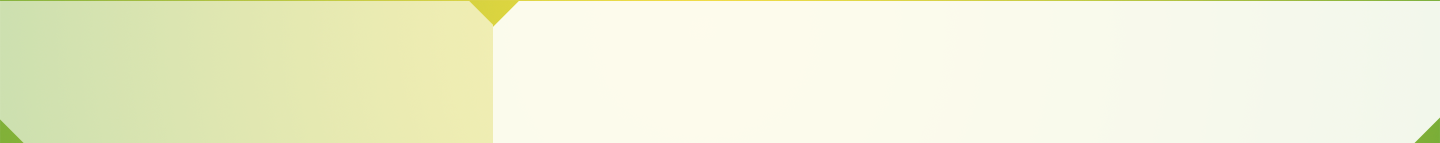 Деление десятичных дробей
Правило деления десятичных дробей:
При делении числа
на десятичную дробь
нужно и в делимом, и в делителе перенести запятую
на столько знаков вправо,
сколько их содержится
после запятой в делителе,
а затем выполнить деление
на натуральное число.
Деление десятичной дроби на натуральное число. Деление десятичных дробей
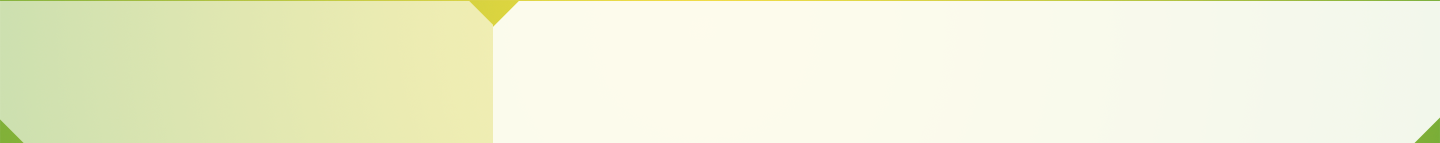 Деление десятичных дробей
При переносе запятой в делимом может возникнуть ситуация, когда придётся приписать справа нужное количество нулей.
ПРИМЕР
Разделим 4,2 на 0,06.
Для того чтобы
превратить делитель в натуральное число,
нужно увеличить его в 100 раз
(перенести запятую на два знака вправо).
Так же следует увеличить делимое.

Поэтому:
4,2 : 0,06 = 420 : 6 = 70
Деление десятичной дроби на натуральное число. Деление десятичных дробей
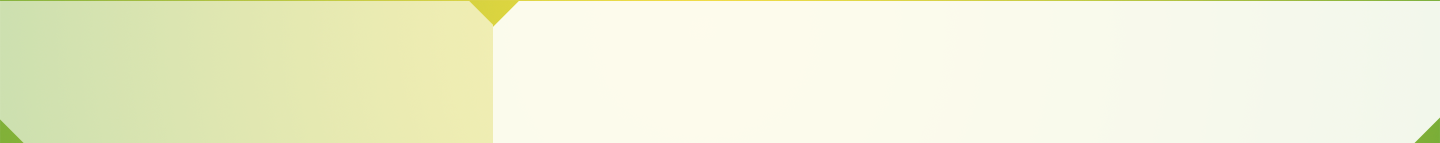 Деление десятичных дробей
Внимание!

Если дробь 0,05
разделить на дробь 0,3 «уголком»,
то мы получим бесконечную дробь.
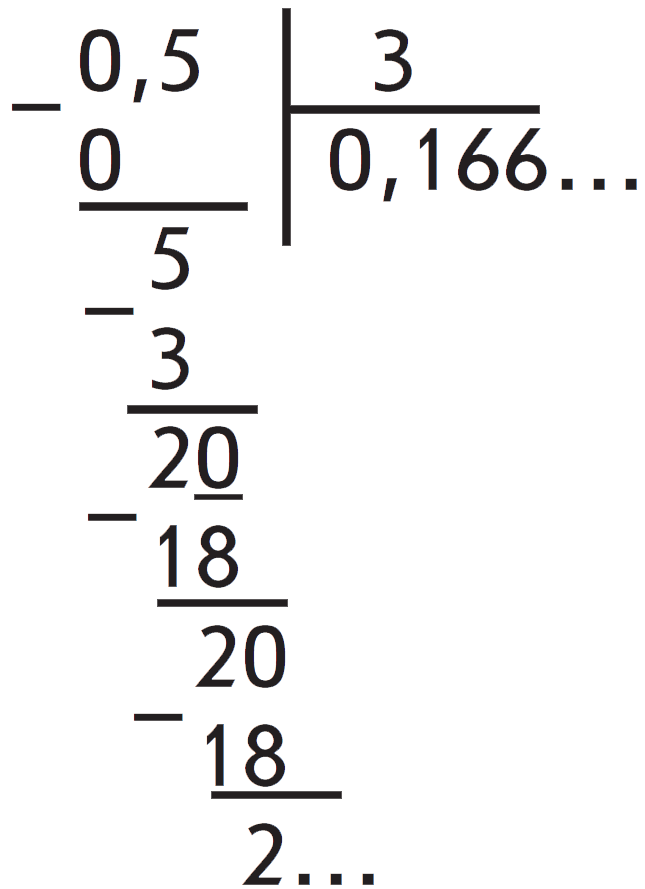 Но если перейти
к обыкновенным дробям,
то получим:
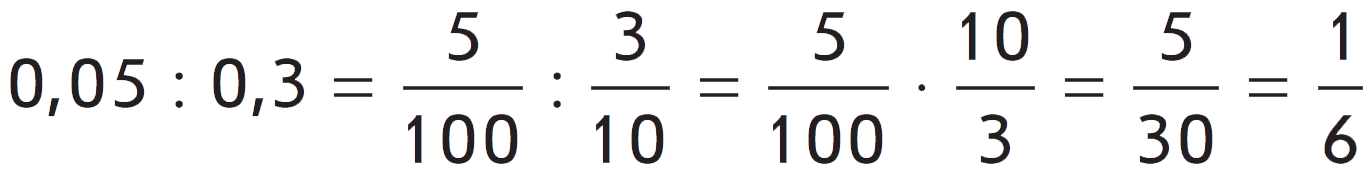 Деление десятичной дроби на натуральное число. Деление десятичных дробей
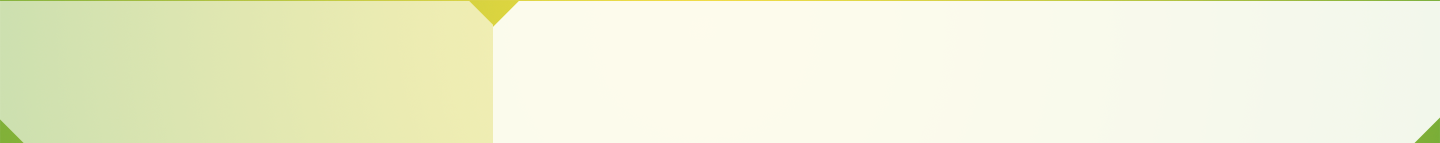 Делимость.
Свойства делимости
ПРОВЕРЬТЕ СЕБЯ
ПРОВЕРЬТЕ СЕБЯ
Выполните следующие задания:
Выполните деление:

2576 : 0,23;
12348 : 9,8;
6,75 : 2,5;
2,106 : 54;
77,58 : 8,62;
0,816 : 0,34;
96,48 : 80,4;
12 : 11;
0,15 : 0,16;
12,12 : 90;
0,0522 : 0,00018.